Intitulé du poste
> Entité/Service :
Ouvert aux : Interne / Externe (contractuel)
Durée du contrat : CDD 1 an renouvelable
Catégorie :
Lieu campus :
Adresse :
Description de la mission :
The quick brown fox jumps over the lazy dog. The quick brown fox jumps over the lazy dog. The quick brown fox jumps over the lazy dog. The quick brown fox jumps over the lazy dog. The quick brown fox jumps over the lazy dog. 
The quick brown fox jumps over the lazy dog. The quick brown fox jumps over the lazy dog. The quick brown fox jumps over the lazy dog. The quick brown fox jumps over the lazy dog. The quick brown fox jumps over the lazy dog. 
The quick brown fox jumps over the lazy dog. The quick brown fox jumps over the lazy dog. The quick brown fox jumps over the lazy dog. The quick brown fox jumps over the lazy dog. The quick brown fox jumps over the lazy dog. 
The quick brown fox jumps over the lazy dog. The quick brown fox jumps over the lazy dog. The quick brown fox jumps over the lazy dog. The quick brown fox jumps over the lazy dog. The quick brown fox jumps over the lazy dog. 
The quick brown fox jumps over the lazy dog. The quick brown fox jumps over the lazy dog. The quick brown fox jumps over the lazy dog. The quick brown fox jumps over the lazy dog. The quick brown fox jumps over the lazy dog. 
The quick brown fox jumps over the lazy dog. The quick brown fox jumps over the lazy dog. The quick brown fox jumps over the lazy dog. The quick brown fox jumps over the lazy dog. The quick brown fox jumps over the lazy dog. 
The quick brown fox jumps over the lazy dog. The quick brown fox jumps over the lazy dog. The quick brown fox jumps over the lazy dog. The quick brown fox jumps over the lazy dog. The quick brown fox jumps over the lazy dog. 
The quick brown fox jumps over the lazy dog. The quick brown fox jumps over the lazy dog. The quick brown fox jumps over the lazy dog. The quick brown fox jumps over the lazy dog. The quick brown fox jumps over the lazy dog. 
The quick brown fox jumps over the lazy dog. The quick brown fox jumps
The quick brown fox jumps over the lazy dog. 
The quick brown fox jumps over the lazy dog. The quick brown fox jumps
The quick brown fox jumps over the lazy dog. The quick brown fox jumps
The quick brown fox jumps over the lazy dog. The quick brown fox jumps
The quick brown fox jumps over the lazy dog. The quick brown fox jumps
The quick brown fox jumps over the lazy dog. The quick brown fox jumps
The quick brown fox jumps over the lazy dog. The quick brown fox jumps
Profil recherché :
The quick brown fox jumps over the lazy dog. The quick brown fox jumps over the lazy dog. The quick brown fox jumps over the lazy dog. The quick brown fox jumps over the lazy dog. The quick brown fox jumps over the lazy dog. 
The quick brown fox jumps over the lazy dog. The quick brown fox jumps over the lazy dog. The quick brown fox jumps over the lazy dog. The quick brown fox jumps over the lazy dog. The quick brown fox jumps over the lazy dog. The quick brown fox jumps over the lazy dog. The quick brown fox jumps over the lazy dog. The quick brown fox jumps over the lazy dog. The quick brown fox jumps over the lazy dog. The quick brown fox jumps over the lazy dog. 
The quick brown fox jumps over the lazy dog. The quick brown fox jumps over theThe quick brown fox jumps over the lazy dog. The quick brown fox jumps over the lazy dog. The quick brown fox jumps over the lazy dog. The quick brown fox jumps over the lazy dog. The quick brown fox jumps over the lazy dog. The quick brown fox jumps over the lazy dog. The quick brown fox jumps over the lazy dog. The quick brown fox jumps over the lazy dog. The quick brown fox jumps over the lazy dog. The quick brown fox jumps over the lazy dog. 
The quick brown fox jumps over the lazy dog. The quick brown fox jumps over theThe quick brown fox jumps over the lazy dog. The quick brown fox jumps over the lazy dog. The quick brown fox jumps over the lazy dog. The quick brown fox jumps over the lazy dog. The quick brown fox jumps over the lazy dog. The quick brown fox jumps over the lazy dog. The quick brown fox jumps over the lazy dog. The quick brown fox jumps over the lazy dog. The quick brown fox jumps over the lazy dog. The quick brown fox jumps over the lazy dog. The quick brown fox jumps over the lazy dog. The quick brown fox jumps over the lazy dog. The quick brown fox jumps over the lazy dog. The quick brown fox jumps over the lazy dog. The quick brown fox jumps over the lazy dog.
Diplôme exigé et/ou formation(s) souhaitée(s) :
Une expérience similaire est souhaitée
Spécificités de la mission
Date de démarrage :
Description de l’entité/service d’accueil
Ouverte sur l'Europe et le monde, Université Côte d'Azur coordonne les acteurs de l'enseignement supérieur et de la recherche de la Côte d'Azur, pour offrir un environnement de formation, de recherche et d'innovation de très haut niveau. Inscrite dans une trajectoire de profonde transformation de son rôle et de son organisation. C'est aussi un établissement acteur de la dynamique de son environnement territorial, connu pour la qualité de vie exceptionnelle qu'il offre à ses habitants, entre mer et montagne. Dans ce cadre, Université Côte d'Azur se présente comme une université d'excellence, aux valeurs humanistes, socialement engagée et éthiquement responsable.
Modalités de candidatures :
Les dossiers de candidatures comprenant un CV et une lettre de motivation sont à envoyer par mail à : 
 avec copie recrutement@univ-cotedazur.fr
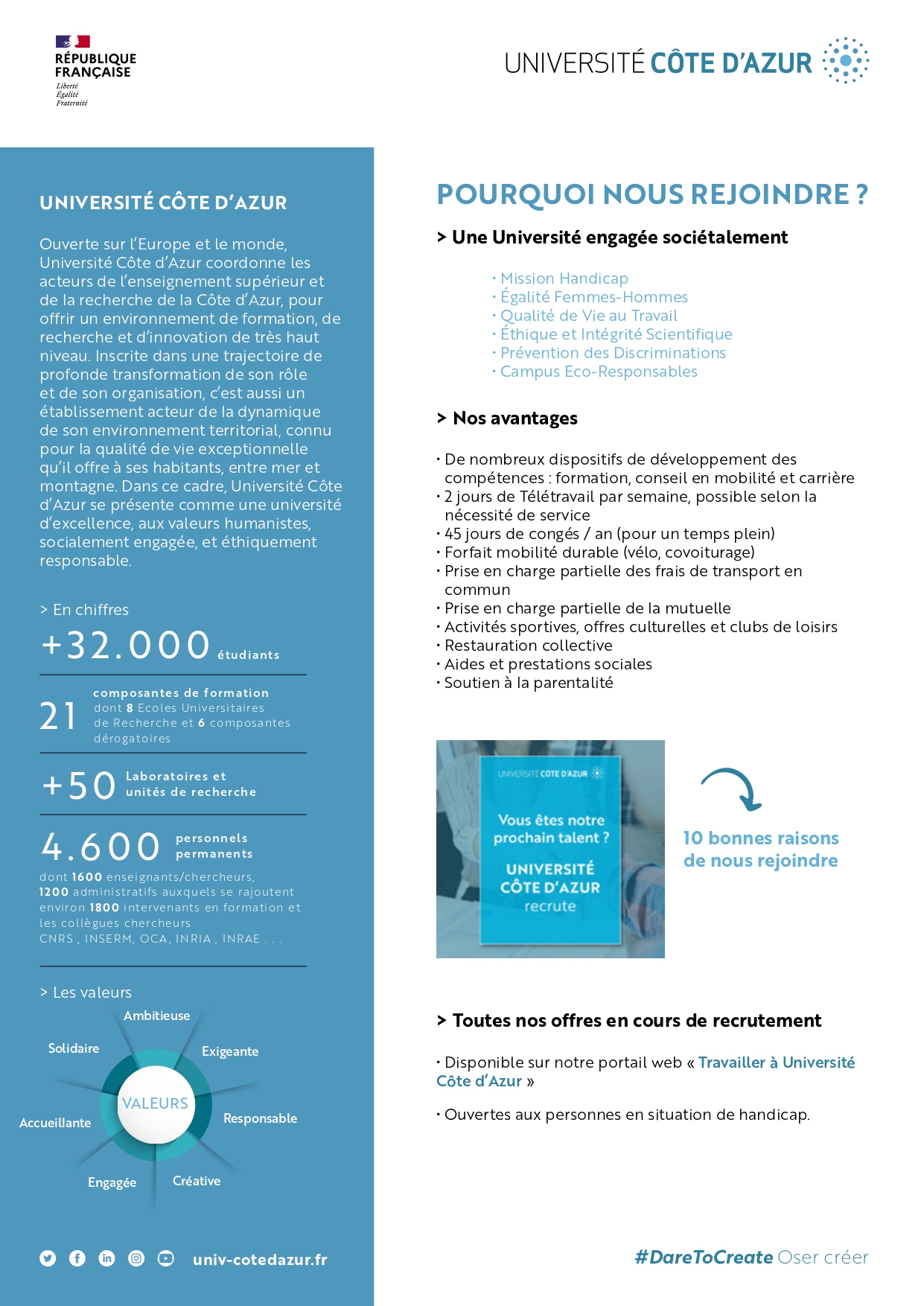 10 bonnes raisons de nous rejoindre
Disponible sur notre portail web « Travailler à l’Université Côte d’Azur »
Ouvertes aux personnes en situation de handicap